Intro to Classes in C++
Classes
Programmer-defined types

Made up of members
Variables
Functions – called methods when part of a class
Constructors: Initialize the class
Destructors: Clean up as the class is being removed/ deleted

Concept is the same as C#, Java, etc.
Where C-structs have only variables, C++ classes are complete objects with methods plus data
Still use .h files for ‘defining’; Use .cpp or .cc files for implementation
Syntax, semantics and concepts
While ‘C’ syntax can be used, C++ class and object syntax can be quite different
Similarities:
- include files
- Basic if/ then/ else/ while control structures
- Must still manage your own memory (but now for objects as well as data)
- Can actually write typical C code (and not use C++ enhancements)
Differences:
- include (.h) files define the class structure only
- .cpp files implement the classes (sometimes .cc files)
- new and delete (vs. malloc and free)
- Abstract classes as ‘templates’
- public/ private/ protected variables and methods
- constructors and destructors
- override and virtual methods
- inheritance and polymorphism
- ‘streams’ for I/O (e.g. ‘cout’ vs. ‘printf’)
- namespaces for scope
- iterators
[And g++ compiler in Linux]
Class Declaration – Point.h
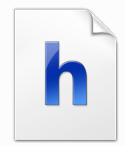 Generally declared in a header file
Separate declaration and definition
Allows multiple files to #include declaration

Starts with class keyword
Capitalized by convention

class Point
{

}; // Notice the semicolon!
Class Access Specifiers
By default, all class members are private

Change with access specifiers
public [visible to everyone]
private [visible only to the original class]
protected [visible to the original class and derived classes]

Usage is different from C# / Java
Define sections with specified access
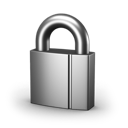 Access Specifier Example
class Point
{
public:
	// All public members here
	// As many as you want

private:
	// All private members here
	// As many as you want
	int x;
	int y;
};
[Speaker Notes: Can be in any order, and can appear more than once!]
Constructors
Code to be run when object is created
Ideally gives all variables useful values
“Constructs” the object

Called automatically when object is created

Can have zero parameters
Default constructor

Can require parameters
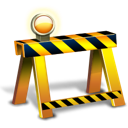 Constructor Declaration
class Point
{
public:
	Point();     // Default Constructor
	Point(int x, int y); // Constructor

private:
	int x;		// Member variable
	int y; 		// Member variable
};
Methods
Functions declared as class members
“Member functions”

Methods have access to other class members
Other methods
Variables

Methods can use “this” keyword
A pointer to this object
More on pointers & objects soon
Method Example
class Point
{
public:
	Point();     // Default Constructor
	Point(int x, int y);	// Constructor
	int GetX();		// Method
	int GetY();		// Method

private:
	int x;			// Member variable
	int y; 			// Member variable
};
Class Implementation – Point.cpp
Generally defined in a .cpp file
#include associated header file

Should define code of all members
Methods
Constructors
Destructors

No “class” keyword in .cpp file!
Must use scope operator
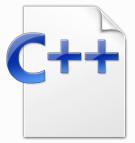 Point.cpp - Example Part 1
#include “Point.h"
// Constructors – Notice class name before ::
Point::Point() 
{ 
	x = 0; 
	y = 0; 
}

Point::Point(int x, int y)
{
	// More on the “->” soon
	this->x = x;	
	this->y = y;
}
Point.cpp - Example Part 2
// The rest of the file

// Methods – Again, class name before ::
int Point::GetX() { return x; }
int Point::GetY() { return y; }
Remember this? - Memory Organization
Function Call
Frames
The call stack grows from the      top of memory down.
Code is at the bottom of      memory.
    Global data follows the code.
    What's left – the "heap" - is      available for allocation.
The
Stack
sp
Similar in C++
The stack now holds local objects as well as data
Dynamic alloation for objects (and data) is from the heap
Available
for allocation
The
Heap
Global
Variables
When you declare a pointer
    int *pInt;
It is pointing to NOTHING
You need to create a valid ‘chunk’ of memory, and assign the pointer to that valid memory
Binary Code
0
RAII
Resource Acquisition Is Initialization
- Objects Own Resources
- Constructor is automatically called for initialization
- Where an object goes out-of-scope (e.g. end of a method), it’s destructor is automatically called
Also called when you delete an object
- The object is then responsible for releasing its own resources

This is C++’s way of a more memory safe object management framework (without garbage collection)
Lifecycle
constructor
//create the object
MyClass *pObject = new MyClass();
….
…
//Do stuff with the object (call methods etc)
…
…
delete pObject; //destroy the object
Object lifecycle
destructor
Instantiating Objects of a Class
Objects are instances of a class

Can be on the stack or the heap
Just like arrays & other variables

Many syntax options for creating objects
For example …
class widget
{
private:
    int* data;
public:
    widget(const int size) { data = new int[size]; } // acquire
    ~widget() { delete[] data; } // release
    void do_something() {}
};

void functionUsingWidget() {
    widget w(1000000);   
   //lifetime automatically tied to enclosing scope
   //constructs w, including the w.data member
    w.do_something();

} // automatic destruction and deallocation for w and w.data
Objects on the Stack
int main()
{
   // Call constructors, but not saved in variables
   Point();				// Default constructor
   Point(5,5);			// Parameterized

   // Variables
   Point p1;			// Default
   Point p2();			// NEITHER!
   Point p3(5, 5);		// Parameterized
   Point p4 = Point();	 	// Default
   Point p5 = Point(5, 5);	// Parameterized
}
What’s Wrong With This?
What’s wrong with this line:

 	Point p2();

Looks like it should call default constructor

Technically a function declaration
A function named p2, which returns a Point
Yes, even though it’s in the main!
Objects on the Heap
// Remember: new returns a pointer!
int main()
{
	// Call default constructor
	Point* p6 = new Point;
	Point* p7 = new Point();

	// Call parameterized constructor
	Point* p8 = new Point(5,5);}
Destructors – time to clean up
// Called when the object is destroyed (stack or delete)!
class Point
{
public:
	Point();     // Default Constructor
	~Point(); // Destructor
private:
	MyObject* pObject;
};
Point::~Point()
{
 if (pObject)
 {
    delete pObject;
    pObject = nullptr;
  }
};
Calling Methods – Local Variables
Can call methods once you have an object

Local variable method syntax is simple:

// Create a point
Point p = Point(5, 5);

// Get the x value
int x = p.GetX( );
Calling Methods - Pointers
Not as straight-forward

Can’t call a method on a memory address

Must dereference first, then call method
Or use the arrow operator: ->
Calling Methods - Pointers
// Create a new Point, get a pointer to it
Point* p = new Point(5, 5);

// Dereference and call
int x = (*p).GetX( );

// Or use “->” syntax
// Essentially “dereference and call”
int y = p->GetY( );
Creating Classes/ Building
Basically, you need two files
.h file: Sets up basic class declaration & definition
.cpp (or .cc) implementation/ code

Compiling- Same as “C” i.e. gcc or g++ and Makefile